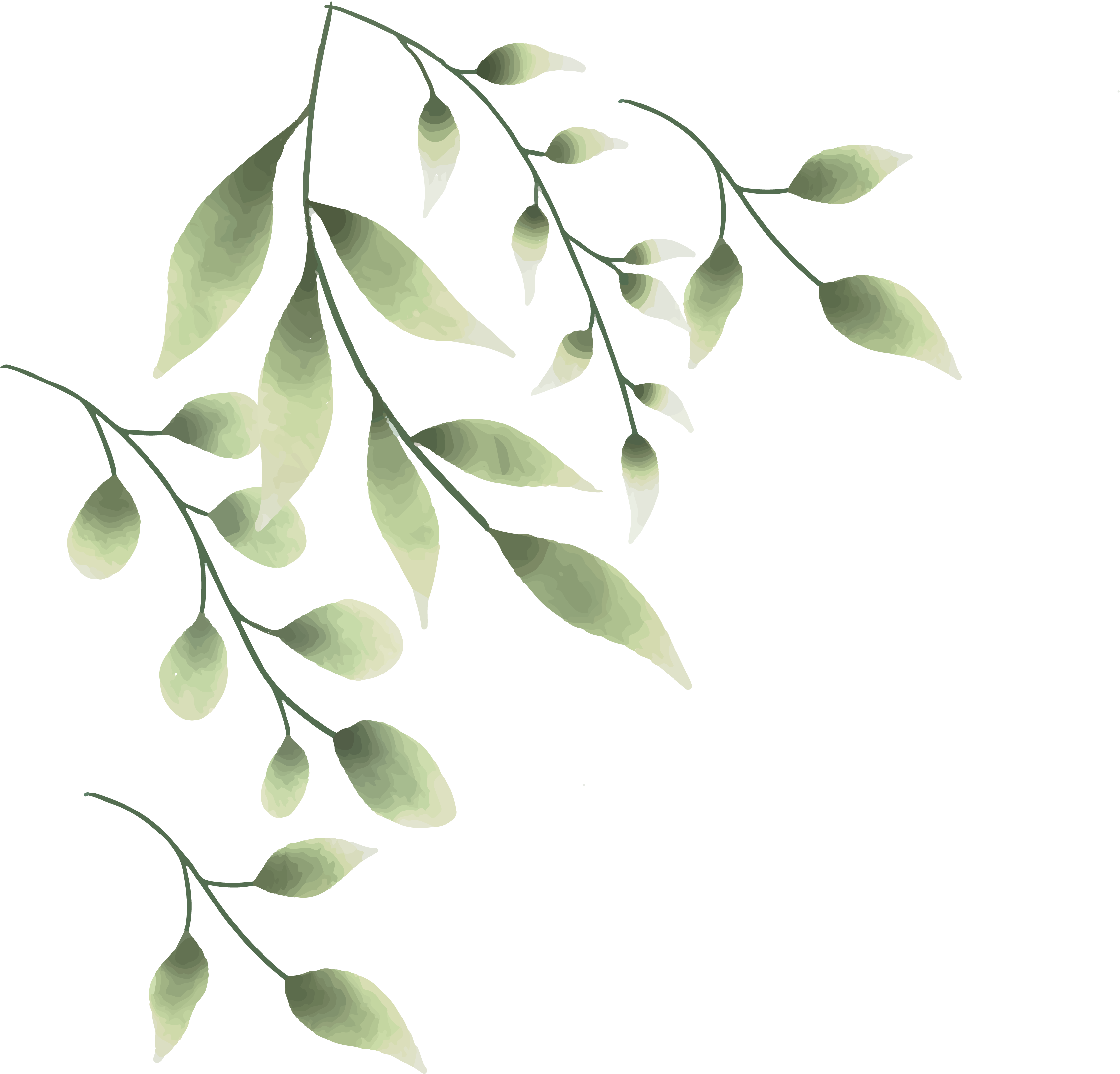 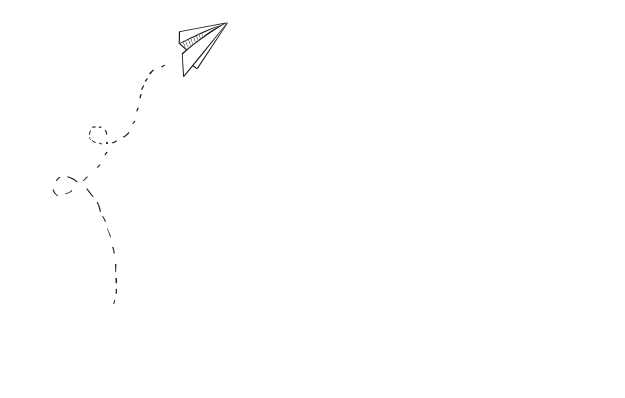 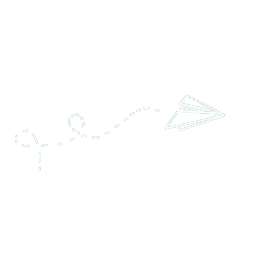 语文新课标学习
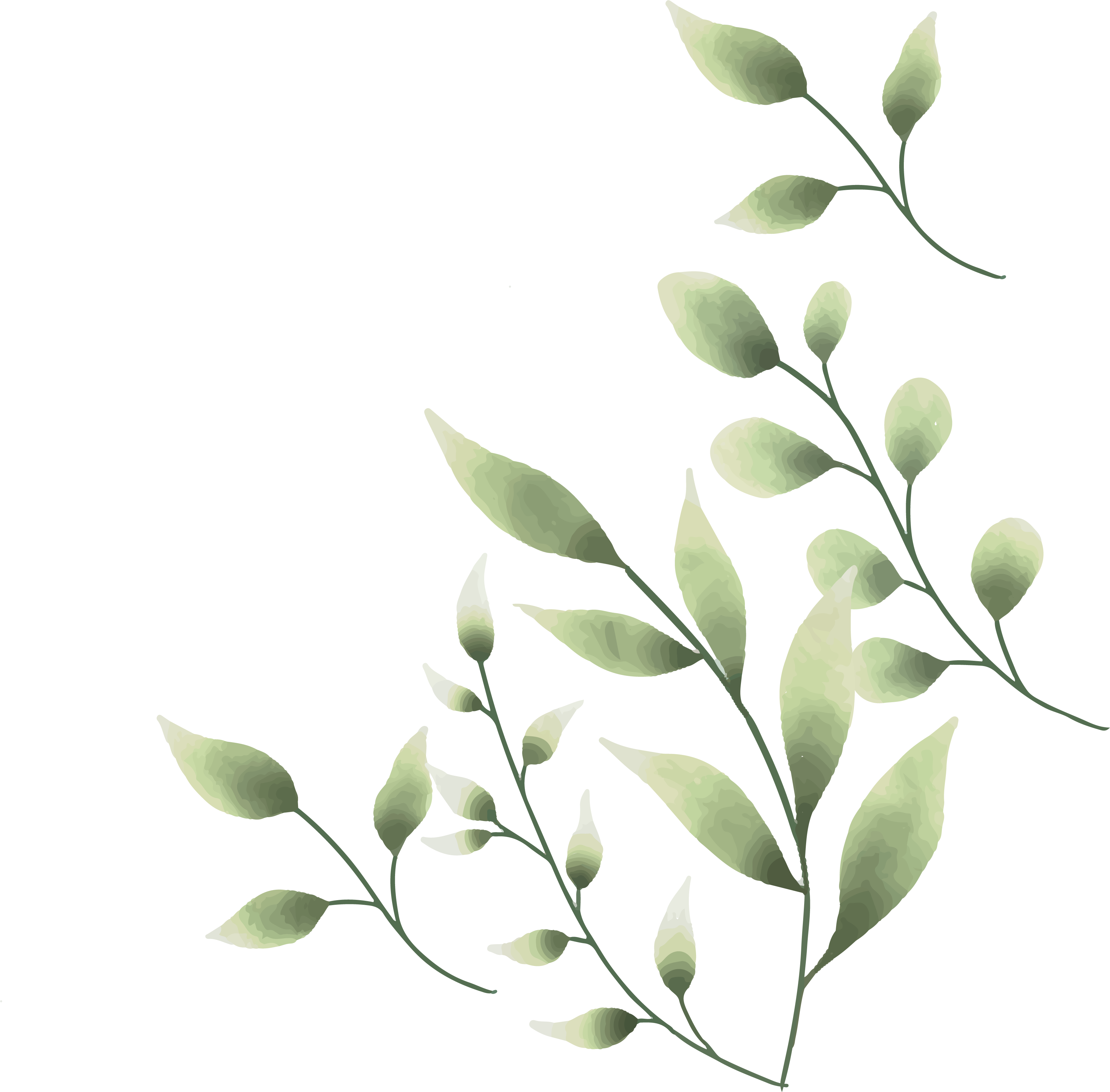 一．修订背景
1. 新时代我国社会和教育发展对语文课程的要求。
教育优先发展    立德树人的根本宗旨
（1）党的十九大
培养什么人？怎么培养人？为谁培养人？
（2）第四次工业革命时代：机械化     电器化    信息化    智能化
2.义务教育语文课程改革的第二个十年的成就与挑战。（1）8次课程改革    （2）学生课业负担不减反增
3.当今世界外国母语教育课程改革的启示。（1）核心素养（2）跨学科学习（美国）
4.高中语文课程标准的制定、实施与修订。（1）语文课程核心素养   （2）学习任务群
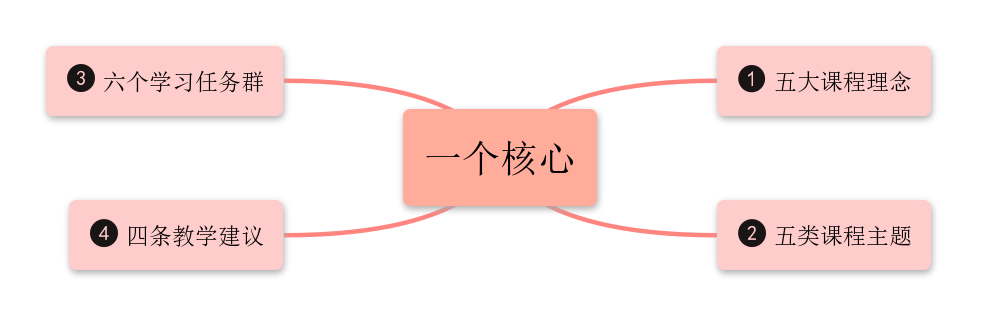 1.一个核心：语文课程核心素养语文素养—语文学科核心素养—语文课程核心素养
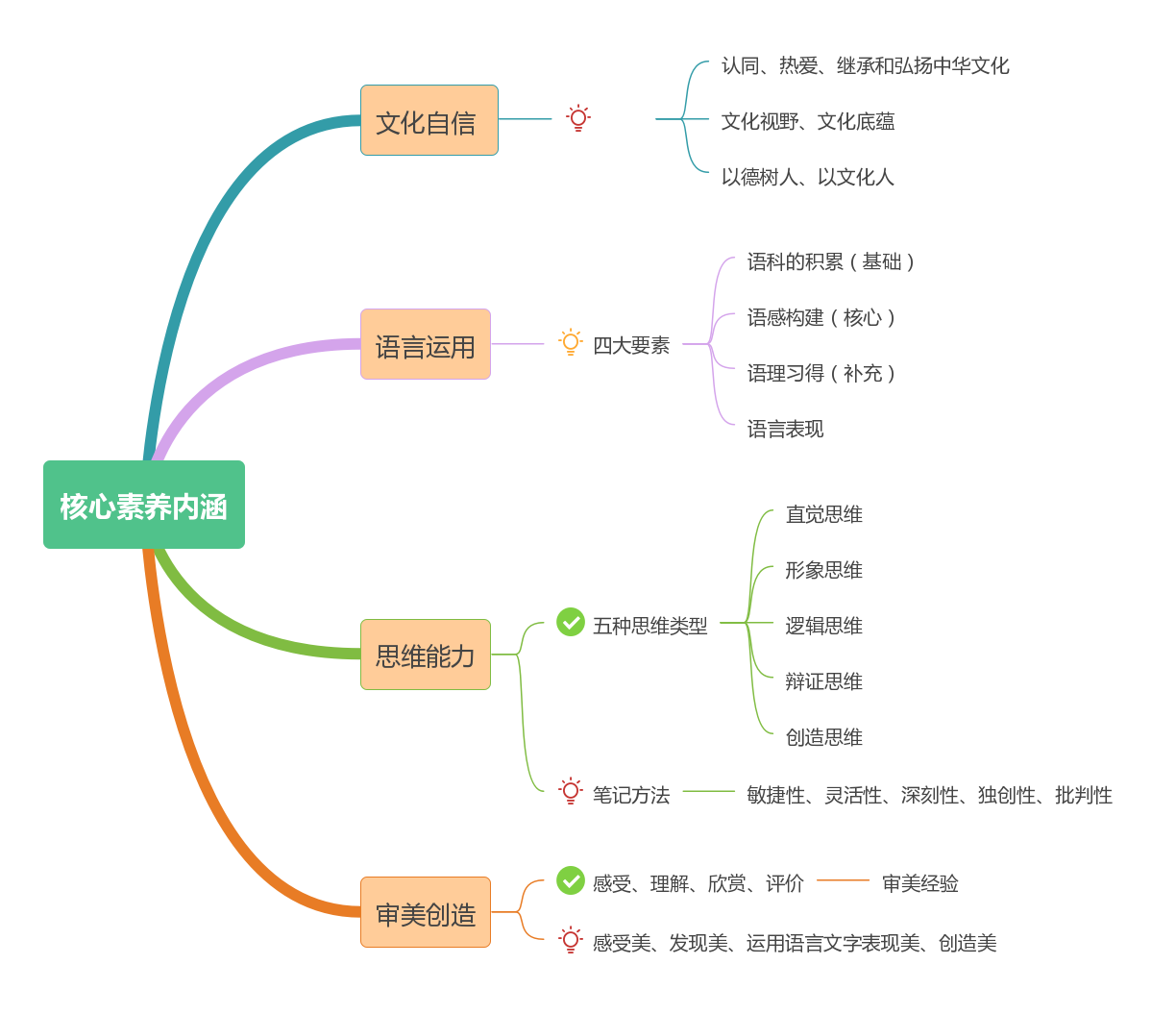 2.五大课程理念
3.五类课程主题
中华优秀                                        社会主义              外国                当代     传统文化           革命文化            先进文化         优秀文化       文化生活_______.___________._____________.____________.____________.______           基因                根脉                    灵魂                    视野                  基础
4.六个学习任务群
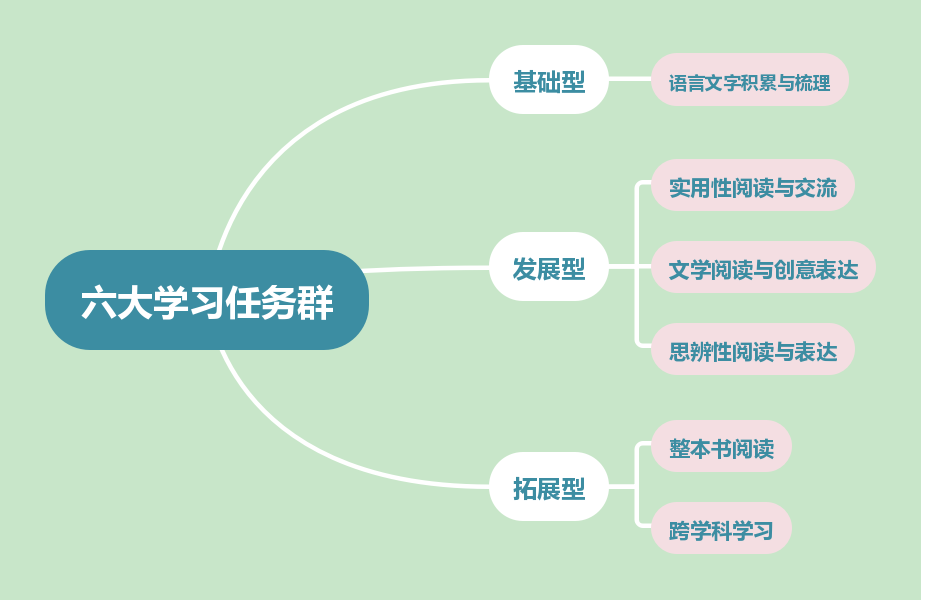 未来学习的方式、教学的方式、课堂变革的方式
5.四条教学建议
立德树人：彰显教学目标的育人导向
S
创设情境：凸显语文学习的实践特性
W
T
O
整体规划：体现语文学习任务群特点
智慧学习：探索新时代
教学方式改革
三、学习建议
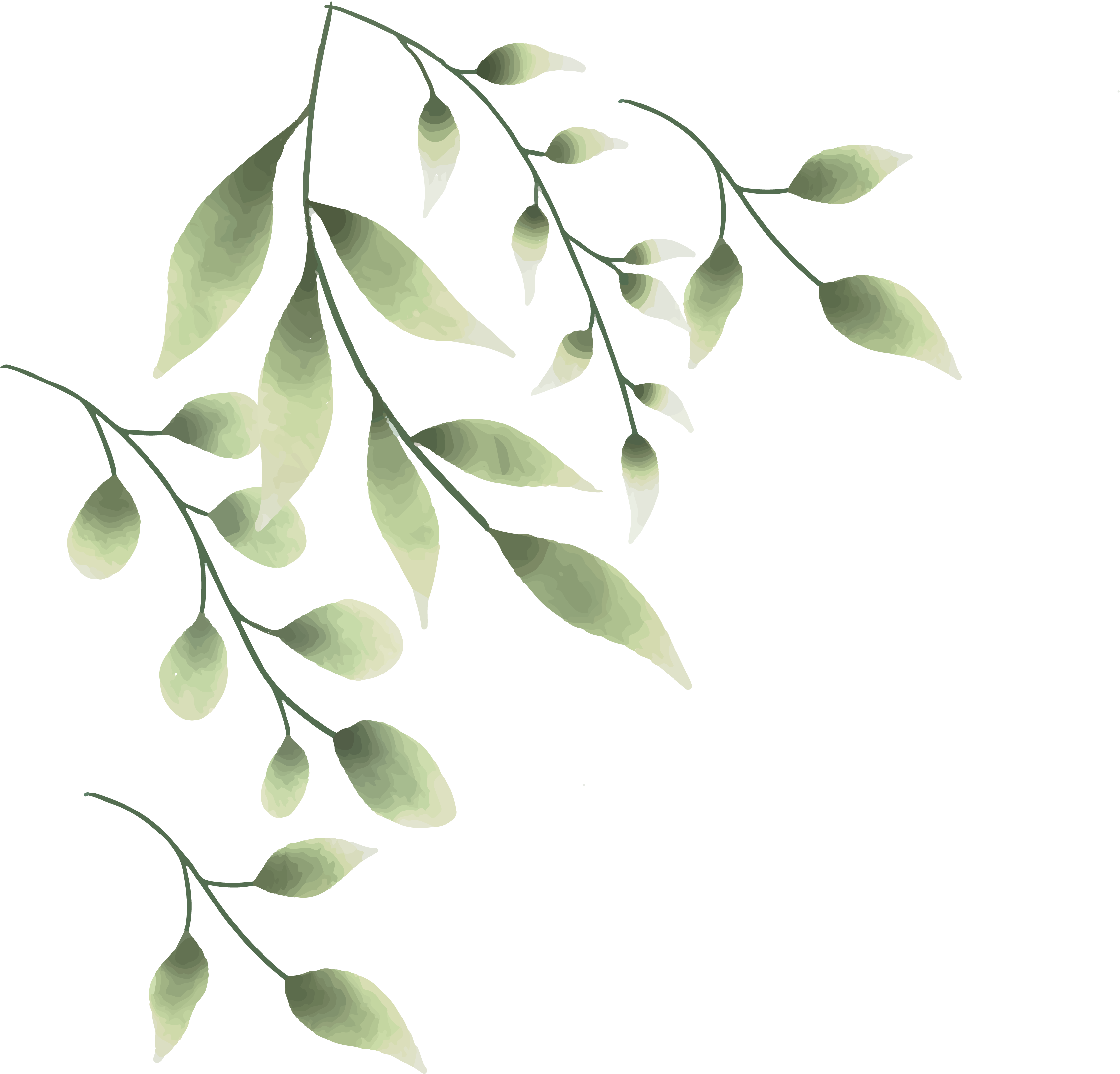 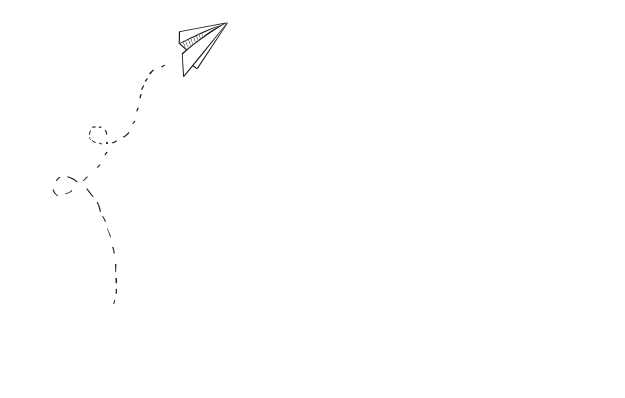 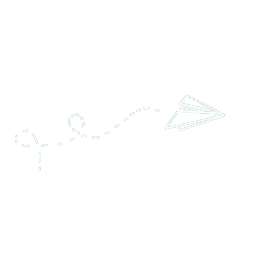 若有不足敬请指正
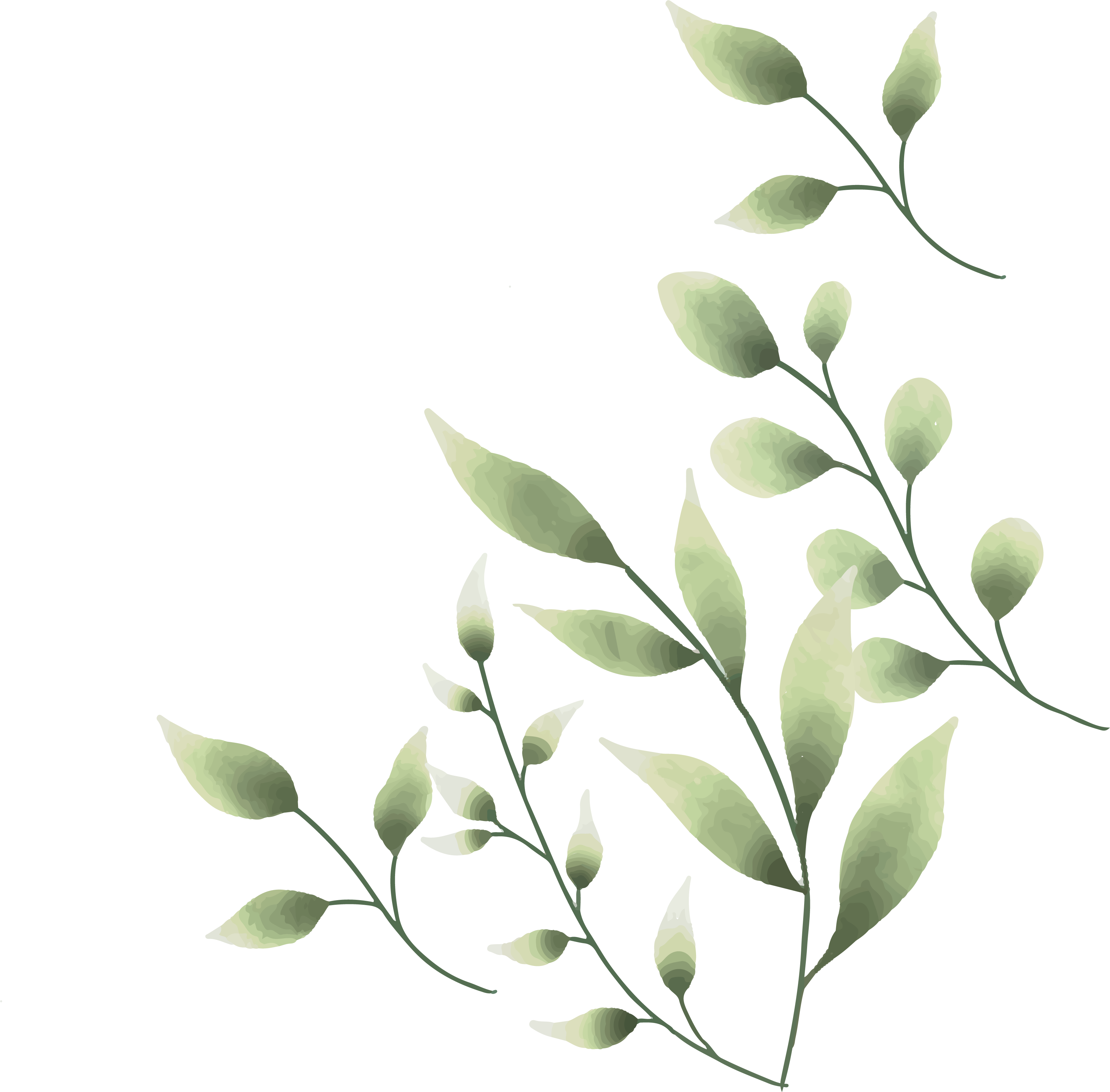